The Words of Jesus
Robert C. Newman
Biblical Theological Seminary
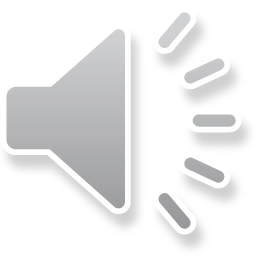 The Words of Jesus
Lots of variety:
Short "sound-bites"
Long discourses
Dialogues
Parables
Jesus' words often have a poetic or rhetorical character
Parallelisms
Word-play
Short "sound bites"
Proverb: "physician, heal yourself"
Metaphor: "you are the salt of the earth"
Paradox: "the first shall be last"
Hyperbole: "easier for camel…"
Long discourses
Matthew:
Sermon on mount (5-7)
Sending the twelve (10)
Parables of the kingdom (13)
Living as disciples (18)
Woes to the scribes & Pharisees (23)
Olivet discourse (24-25)
Luke: mostly medium-length discourses
Sermon on plain (6)
Sending the 72 (10)
Coming of the kingdom (17)
Signs of the end (21)
Long discourses
John:
The new birth (3)
Jesus' work & credentials (5)
The bread of life (6)
The good shepherd (10)
Upper room discourse (14-17)
The Sermon on the Mount
The beatitudes (5:1-16)
Compare with blessings/woes in Luke 6
How is salt used?
How does light function?
Real righteousness (5:17-48)
Doesn't change
Characterizes kingdom people
Murder vs hate
Adultery vs lust
Oaths vs truth-telling
Retaliation vs non-resistance
Love friends vs enemies
The Sermon on the Mount
Wealth & anxiety (6:19-34)
Earthly wealth vs heavenly
Serving the right master
Anxiety & priorities
Judgment (7:1-5)
Where does right judgment start?
Meaning of "it will be measured to you"?
Obedience (7:24-29)
Wise and foolish builders
Jesus in Dialogue
With his disciples
Sample: who is Jesus?
With seekers
Sample: the rich young ruler
With opponents
Sample: paying taxes to Caesar
Jesus' Parables
Most fall in category "earthly story with a heavenly meaning"
Jesus' parables are some of the earliest that have survived.
About 1500 rabbinic parables
Only 324 predate AD 200
Only 3 predate Jesus' ministry
We have about 60-75 parables of Jesus
Why did Jesus use parables?
To mystify opponents while enlightening followers
Parables of kingdom (Matt 13)
To teach truth vividly & memorably
Lost sheep, coin, son (Luke 15)
To sneak by defenses of audience to get them to make a true judgment
Nathan's ewe lamb parable (2 Sam 12)
Jesus' two-debtor parable (Luke 7)
Jesus' parables categorized by type
Story parables – a brief story with characters, action and plot
Lost Son
Similitudes – very short, no real plot
Woman and leaven
Sample parables – like story parables, but make their points by giving a sample rather than an analogy
Pharisee & tax collector
Acted parables – acted rather than spoken
Cursing fig tree
Jesus' parables by topic
Christological (5)
Lost & found (3)
Forgiveness & mercy (4)
On prayer (3)
Transformation (2)
Stewardship (7)
Invitation & rejection (4)
Second coming (6)
Warning & judgment (16)
Parables of kingdom (7)
Sample parables (6)
Acted parables (10)
Parable of the Sower
Seed
What does the seed represent?
Soils
What do the different kinds of soil mean?
Making grain
What is the significance of producing grain, and the differing amounts?
Parables of Treasure & Pearl
Both very similar, about finding & giving up everything to possess
Who is the finder?
What is the treasure/pearl?
What does "spending all" mean?
What is a great bargain?
Who has the joy?
Pharisee & Tax Collector
A sample parable, not "an earthly story w/ a heavenly meaning"
Background on Pharisees
Pharisee's prayer
Background on Tax collectors
Tax collector's prayer
Jesus' verdict
The End …
… of this study; but studying Jesus' words is a life-long occupation for the follower of Jesus